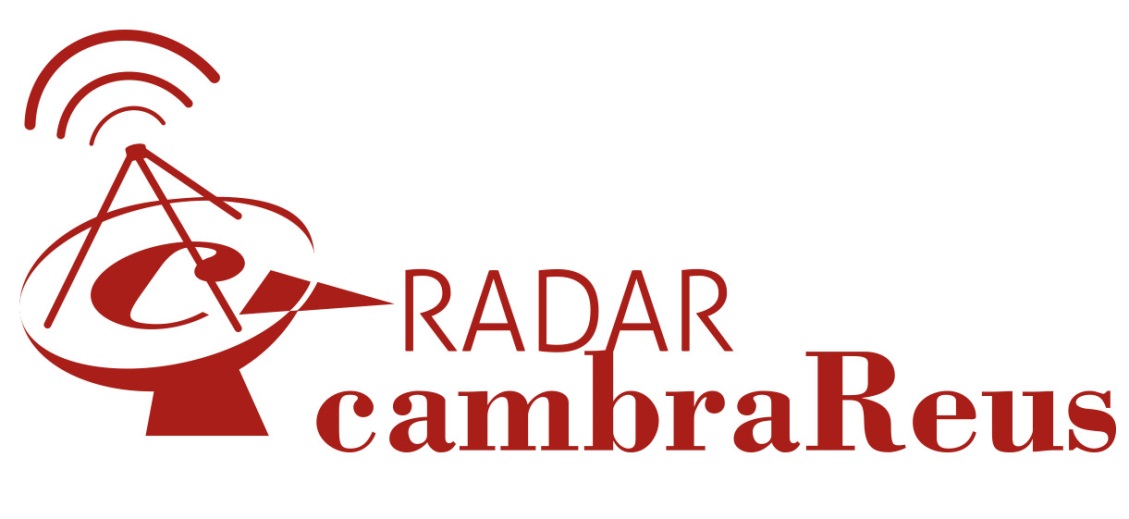 3r Trimestre de 202027ª Onada
Projecte promogut per:
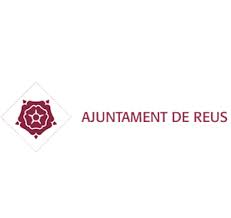 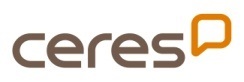 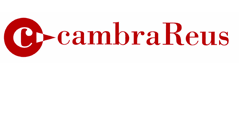 Aspectes metodològics 				2
Percepcions sobre la zona 				7
Índex de Confiança Empresarial			23
Temes d’Actualitat 					24
2
Aspectes metodològics ►
Propòsit i fitxa tècnica
DADES PARTICULARS DE LA 22A ONADA 
Inscrits: 224 participants.
Mostra: la mostra de panelistes que ha respost el qüestionari de la 27a onada ha estat de 51 persones. 
Instrument: formulari estructurat específic de l’onada, amb preguntes de classificació, preguntes constants i preguntes específiques de l’onada.
Dates treball de camp: entre el 22 de setembre i el 8 d’octubre de 2020.
DADES GENERALS DEL PROJECTE :
Propòsit: Conèixer de forma periòdica la situació, necessitats i preocupacions de les empreses de la demarcació i esdevenir una eina de comunicació amb aquestes.
Metodologia: Panel, és a dir una mostra que es consulta de forma periòdica.  
Àmbit territorial: Demarcació de la Cambra de Comerç de Reus.
Univers:  Empreses de la demarcació.
Definició de la Mostra: Empresaris i responsables màxims d’empreses de la demarcació de la Cambra.
Procediment de Captació: La captació, que duu a terme la Cambra a partir del protocol facilitat per Ceres, es realitza mitjançant el web de la Cambra, mailings a empreses i trucades telefòniques.
Periodicitat: Trimestral. 
Instrument: Formularis estructurats amb aplicació telemàtica. 
Promotor: Projecte que lideren conjuntament la Cambra i Ceres, amb el suport de la Regidoria de Promoció Econòmica de l’Ajuntament de Reus.
3
Descripció de la mostra ►
Classificació de les empreses (variables de disseny mostral)
NOMBRE DE TREBALLADORS
ZONES CAMBRA AGRUPADES
SECTOR
4
Descripció de la mostra ►
Classificació de les empreses
ÀMBIT COMERCIAL
FACTURACIÓ
5
Descripció de la mostra ►
Classificació dels participants
CÀRREC A L’EMPRESA (AGRUPAT)
SEXE
EDAT
6
Aspectes metodològics 				2
Percepcions sobre la zona 				7
Índex de Confiança Empresarial			23
Temes d’Actualitat 					24
7
Percepcions sobre la zona►
Situació econòmica actual
En termes generals, com qualificaries la situació econòmica actual de la teva zona?
La situació econòmica de la zona continua valorant-se majoritàriament com a dolenta. 
Cal destacar que no hi ha cap empresari que la consideri bona, fet que només havia succeït durant el primer trimestre de 2014.
*Nota: els valors “4T 2014” corresponen a una estimació en base els valors mitjos del 3T 2014 i 1T 2015.v
*Nota: el Treball de Camp de la 1a onada de 2020 es va realitzar entre el 4 i el 28 de març.
8
Percepcions sobre la zona►
Situació econòmica vs un any abans
Creus que la situació econòmica actual a la zona és pitjor o millor que fa un any?
Quan es compara la situació actual amb la de fa un any, es manté el consens generalitzat respecte de l’evolució negativa de la situació econòmica, però encara augmenta una mica més la percepció negativa. 
Gairebé tots els consultats continuen considerant que està pitjor, 41% creu que està molt pitjor i un 55% pitjor.
*Nota: els valors “4T 2014” corresponen a una estimació en base els valors mitjos del 3T 2014 i 1T 2015.v
*Nota: el Treball de Camp de la 1a onada de 2020 es va realitzar entre el 4 i el 28 de març.
9
Percepcions sobre la zona►
Previsions de futur: Situació econòmica vs un any vista
I de cara al futur, com creus que serà la situació econòmica de la teva zona?
Quan es fa previsió a un any vista, els empresaris del Radar tenen una percepció més optimista. Un 37% creuen que la situació econòmica serà millor, un 33% creuen que es mantindrà igual i un 26% que serà pitjor.
No obstant això, respecte l’anterior onada (inici COVID-19) incrementen els que creuen que serà igual i disminueixen els més optimistes.
*Nota: els valors “4T 2014” corresponen a una estimació en base els valors mitjos del 3T 2014 i 1T 2015.v
*Nota: el Treball de Camp de la 1a onada de 2020 es va realitzar entre el 4 i el 28 de març.
10
Percepcions sobre la zona►
Comentaris sobre les percepcions de la zona
“Son estimacions poc objectives, que van en funció de les mesures o avenços envers el COVID19”
“Es Espero que la situació vagi a millor. Però tant pot anar a millor com a pitjor. I no depèn ni de les persones, ni de les empreses, sinó de los polítiques publiques i l'atzar”
“Mentre no tinguem vacuna contra la Covid, la situació econòmica no millorarà”
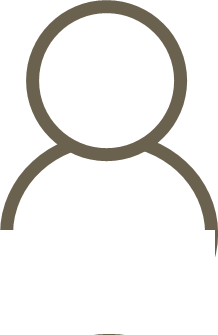 “Cal resoldre, a banda de la pandèmia actual, la transició del model nuclear a la comarca”
Evolució de la pandèmia
“La Covid19 ha afectat moltes empreses i autònoms, sobretot sector turisme i comerç. Aquest darrer important per a moltes empreses de la zona directa o indirectament”
“Covid-19 culpable situació actual i futura”
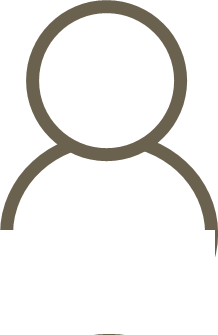 “En un any hi haurà poc marge de maniobra per revertir el que ha caigut i hem perdut, que en alguns sectors és molt”
Efectes de la pandèmia
11
Aspectes metodològics 				2
Percepcions sobre la zona 				7
Índex de Confiança Empresarial			23
Temes d’Actualitat 					24
12
Índex de Confiança Empresarial ►
Índex de Confiança Empresarial (1)
L’ICE augmenta 16 punts respecte la darrera onada per l’increment tant de l’índex d’expectatives com de l’empenta de l’índex de situació.
l’índex de Confiança Empresarial està calculat segons la metodologia establerta pel Consell de Cambres.  L’ICE es la mitjana de la Situació i les Expectatives. Ambdós indicadors parcials es calculen a partir de les mitjanes de les diferències entre els valors positius i negatius de la xifra de negoci, nombre de treballadors i inversió. (Veure diapositiva següent)
13
*Nota: el Treball de Camp de la 1a onada de 2020 es va realitzar entre el 4 i el 28 de març.
Índex de Confiança Empresarial ►
Índex de Confiança Empresarial
(1) L’ICE es la mitjana de la Situació i les Expectatives. Ambdós indicadors parcials es calculen a partir de les mitjanes de les diferències entre els valors positius i negatius de la xifra de negoci, nombre de treballadors i inversió. (Veure diapositiva següent)
14
*Nota: el Treball de Camp de la 1a onada de 2020 es va realitzar entre el 4 i el 28 de març.
Índex de Confiança Empresarial ►
Situació i Expectatives de la 27a Onada (3r Trimestre de 2020)
SITUACIÓ (comparació amb el trimestre anterior)
S’observa una important millora de la visió dels empresaris respecte del darrer trimestre. 
Tot i que continuen destacant les respostes de “segueix igual”, s’observa una reducció del percentatge de respostes “ha disminuït”, el que fa que la xifra de negocis, el nombre de treballadors i la inversió ja no presentin una diferència negativa.
INDICADOR SITUACIÓ (Mitjana Xifra Negoci, Treballadors, Inversió):	       7,8%
EXPECTATIVES (previsió del proper trimestre)
En l’escenari actual d’incertesa, les expectatives es continuen movent en una situació majoritària de manteniment però s’observa una visió global més positiva que en el trimestre anterior.
Destacar que en la inversió, els preus de venda, la inversió i les exportacions els que creuen que anirà a pitjor superen a aquells qui creuen que anirà a millor.
INDICADOR EXPECTATIVES (Mitjana Xifra Negoci, Treballadors, Inversió):	      2,6%
15
Índex de Confiança Empresarial ►
Evolució Situació i Expectatives de 3T 2020 vs 2T 2020
SITUACIÓ (comparació amb el trimestre anterior)
3T 2020
2T 2020
INDICADOR SITUACIÓ (Mitjana Xifra Negoci, Treballadors, Inversió):	       7,8%
EXPECTATIVES (previsió del proper trimestre)
INDICADOR EXPECTATIVES (Mitjana Xifra Negoci, Treballadors, Inversió):	      2,6%
16
Aspectes metodològics 			                     2
Percepcions sobre la zona 				  7
Índex de Confiança Empresarial			14
Temes d’Actualitat 					24
17
Temes d’Actualitat ►
COVID19: Mesures adoptades a l’empresa
Mesures adoptades a l’empresa per adaptar el procés de producció
L’aplicació de mesures sanitàries i de teletreball són les dues principals mesures que continuen vigents a les empreses per adaptar el procés de producció.
En segon lloc, en aproximadament 4 de cada 10 empreses continuen els EROs/ERTOs i/o la digitalització de processos i la revisió d’inversions.
La meitat de les empreses no han incorporat cap mesura a les preses a l’inici de la pandèmia.
Preguntes:
“Indica quines de les següents mesures es van prendre a l’inici de la pandèmia per adaptar el procés de producció i encara continuen vigents” 
“I posteriorment, s’ha incorporat alguna mesura més?”
18
Temes d’Actualitat ►
COVID19: Mesures adoptades a l’empresa
Indicador resum de les mesures adoptades a l’empresa per adaptar el procés de producció
L’aplicació de mesures amb l’objectiu d’adaptar el procés de producció es van prendre majoritàriament a l’inici de la pandèmia.
Únicament un 37% de les empreses han incorporat alguna mesura a posteriori.
18
Temes d’Actualitat ►
COVID19: Mesures adoptades a l’empresa
Mesures adoptades a l’empresa per adaptar el procés de producció que han estat clau
Percepció que l’aplicació de mesures sanitàries ha estat una mesura clau per adaptar el procés de producció en més de la meitat de les empreses.
En segon lloc, han estat importants mesures com l’aplicació de teletreball (36%) i els EROs/ERTOs (34%).
Altres mesures considerades clau, però per un menor percentatge de consultats, han estat la revisió d’inversions i la digitalització de processos.
18
Temes d’Actualitat ►
COVID19: Mesures adoptades a l’empresa
Mesures adoptades a l’empresa en relació amb els processos de comercialització i vendes
En l’àmbit dels processos de comercialització i vendes, l'impuls de la venda online és la mesura que en major mesura continua vigent (43%).
A continuació destaquen la publicitat online, els canvis en els missatges publicitaris i fer una major anàlisi de les dades del mercat.
En aquest cas, també destacar que més de la meitat de les empreses no han incorporat cap mesura a les ja preses a l’inici de la pandèmia.
Preguntes:
“Quines mesures es van prendre a l’inici de la pandèmia i encara continuen vigents?” 
“I s’ha incorporat alguna mesura més?”
18
Temes d’Actualitat ►
COVID19: Mesures adoptades a l’empresa
Indicador resum de les mesures adoptades a l’empresa en relació amb els processos de comercialització i vendes
L’aplicació de mesures relacionades amb els processos de comercialització i vendes també es van prendre majoritàriament a l’inici de la pandèmia.
Només 2 de cada 10 empreses consultades han incorporat alguna mesura a posteriori.
18
Temes d’Actualitat ►
COVID19: Mesures adoptades a l’empresa
Mesures adoptades a l’empresa en relació amb els processos de comercialització i vendes que han estat clau
Percepció majoritària que no hi ha hagut cap mesura que hagi estat clau en relació amb els processos de comercialització i vendes.
Entre les mesures esmentades, reforçar l’equip comercial és la que consideren més rellevant.
18
Temes d’Actualitat ►
COVID19: Obertura de nous mercats
Quines dificultats o inconvenients heu tingut per obrir nous mercats? 
(Base: empreses que han optat per l’apertura de nous mercats)
Mercat poc madur
El coneixement del nou producte en aquest nou mercat
Només el 25% de les empreses que han optat per l’apertura de nous mercats com una mesura en relació amb els processos de comercialització i vendes, afirmen que han tingut dificultats o inconvenients.
18
Temes d’Actualitat ►
COVID19: Situació de l’empresa en cada fase
Quina ha estat la situació de la teva empresa en cadascuna de les fases?
El teletreball i tenir l’empresa tancada han estat situacions que han anat reduint el seu pes amb el pas de les setmanes.
Actualment, la majoria d’empreses ja estan obertes al públic (69%) i no hi ha empreses que estiguin tancades o amb entrega a domicili.
Encara hi ha empreses que continuen només en teletreball, però el percentatge s’ha reduït fins al 16%.
18
Temes d’Actualitat ►
COVID19: Temàtiques treballades des de la direcció
Des de la direcció de l’empresa s’ha treballat en alguna de les següents temàtiques?
En més de la meitat de les empreses s’han treballat o descrit per part de la direcció els escenaris de futur en relació amb el sector d’activitat i definit noves estratègies.
En segon lloc, s’han refet objectius i establert plans d’actuació a curt termini.
En comparació al trimestre anterior, augmenten les empreses que revisen el model de negoci i les inversions.
Nota:
2T 2020: “Des de la direcció de l’empresa digues si s’ha treballat i identificat o descrit alguna de les següents temàtiques “
3T 2020: “Des de la direcció de l’empresa s’ha treballat en alguna de les següents temàtiques”
18
Temes d’Actualitat ►
COVID19: Temàtiques treballades des de la direcció
Temàtiques treballades des de la direcció que han estat clau
Treballar els escenaris de futur en relació amb el sector d’activitat destaca com la temàtica més esmentada com a clau en la situació actual.
En segon lloc, destaquen les temàtiques relacionades amb la definició de noves estratègies, refer els objectius empresarials o de vendes i revisió el model de negoci.
Destacar que un 27% dels empresaris no es posicionen sobre quina temàtica consideren clau.
18
Temes d’Actualitat ►
COVID19: Possibilitat de tancament del negoci
Durant la pandèmia la teva empresa s’ha plantejat en algun moment tancar una part o la totalitat del negoci de manera definitiva?
Tancament o possibilitat probable
16%
En general, la possibilitat de tancar part o la totalitat del negoci de manera definitiva ha estat un plantejament poc estès entre les empreses consultades. Un 49% no s’ho ha plantejat en cap moment i un 25% s’ho han plantejat com a possibilitat però amb poca probabilitat.
No obstant això, un 2% de les empreses consultades han tancat el seu negoci, un 8% han tancat una part i en un 6% ha estat una possibilitat molt probable.
18
Temes d’Actualitat ►
COVID19: Termini de recuperació de l’activitat del sector
I quin preveus que pot ser el termini per a que l’activitat econòmica del teu sector es situï en nivells similars als d’abans d’aquesta crisi?
La majoria d’empreses continua pensant que el termini per recuperar l’activitat econòmica del sector i que es situï en nivells similars als d’abans de la crisi serà d’entre 6 i 18 mesos.
Augmenten els empresaris consultats que tenen amb una visió pessimista i no creuen que la recuperació arribi abans de 19 mesos (28% vs. 18%). 
Per contra, en un 6% dels sectors la recuperació ja ha arribat i l’activitat econòmica està en nivells similars als d’abans de la pandèmia.
Fins octubre 2021
39%
Octubre 2021-octubre 2022
38%
18
Temes d’Actualitat ►
COVID19: Forma de recuperació de l’activitat del sector
Com creus que serà la recuperació econòmica de l’activitat del teu sector?
Lenta vs ràpida
Desigual vs similar
Un 31% dels consultats consideren que la recuperació serà molt lenta i desigual entre les empreses i un 26% que serà lenta i desigual.
Si desglossem els dos eixos analitzats, un 39% consideren que serà una recuperació molt lenta, un 41% que serà lenta i només un 8% que serà ràpida; i un 65% que serà desigual entre les empreses i només un 24% que serà similar.
18
Temes d’Actualitat ►
COVID19: Forma de recuperació de l’activitat del sector
Lenta vs ràpida
Desigual vs similar
La percepció sobre la rapidesa en la recuperació de l’activitat del sector ha empitjorat en el darrer trimestre, el percentatge d’empresaris que consideren que la recuperació serà ràpida ha passat del 26% al 8%.
Per contra, es continua mantenint la sensació que aquesta recuperació serà desigual entre les empreses.
Nota: Al 3T 2020, la categoria “lenta” agrupa les opcions de resposta “lenta” i “molt lenta”.
18
Temes d’Actualitat ►
COVID19: Factors que poden ajudar a la recuperació de l’economia
Quin factors creus que poden ajudar a una recuperació més ràpida de l’economia?
Es manté la percepció dels empresaris sobre que el principal factor que pot ajudar a una recuperació més ràpida de l’economia és la cura de la Covid 19 o el desenvolupament de la vacuna.
A continuació, destaca l’increment de la despesa pública i la legislació laboral flexible.
En comparació amb el trimestre anterior, augmenta la importància de la vacuna com a factor de recuperació i disminueix de manera important l’obertura de fronteres i restablir els canals d’exportació i logística.
18
Temes d’Actualitat ►
COVID19: Factors que poden endarrerir la recuperació de l’economia
Quin factors creus que poden provocar una recuperació més lenta de l’economia?
En el sentit contrari, els rebrots continuen sent percebuts con el principal factor que pot provocar una recuperació més lenta.
A continuació, destaca la incertesa sobre el futur i la manca de polítiques públiques.
En comparació amb el trimestre anterior, augmenta la importància dels factors relacionats amb el confinament (massa ràpid i mantenir confinament i mesures de control) , mentre que disminueix el fet que els consumidors i empreses tenen menys capacitat per consumir.
18
Temes d’Actualitat ►
COVID19: Mesures de les Administracions Públiques
Quines mesures de suport a les empreses no s’han realitzat per part de les Administracions Públiques i creus que serien necessàries per a les empreses?
En relació a la contractació pública i processos administratius
L'administració s'ha vist paralitzada i molts projectes també. No ha actuat encara com a dinamitzador gràcies a la despesa publica
Millorar els processos de contractació pública cap a empreses locals,  processos administratius menys costos, moltes hores no productives al tenir que participar en moltes ofertes en baix nivell d'èxit.
Canvis en el processos administratius que permetessin compra pública local, i fer-los més àgils. Les línies de crèdit de les que se'n parla que puguin activar l'economia sense barreres burocràtiques. 
Aspectes laborals
Pròrroga ERTO
Penso que ha de ser molt més flexible la relació laboral (torns, canvis d'horaris, adaptabilitat a diferents llocs de treball segons les necessitats de l'empresa) i, sobretot, un control rigorós en el que son les baixes, no pot ser que per falta de recursos o saturació dels serveis sanitaris els seguiment de les baixes sigui laxa. Alhora que s'ha de ser molt curós en tot el tema de les quarantenes, doncs poden dur a terme una paralització total de l'empresa.
Ajudes econòmiques
Compliment de les promeses: pagaments d’ERTOS, ajuts a empreses i als sectors. Més enllà, no estan en disponibilitat de fer res mes, però si de legislar i de coordinar-se, treballar junts i oblidar-se de la distracció de la política en la seva vesant més negativa i nefasta que és la que ara tots estem sent testimonis.
Garantir la continuïtat de les empreses viables econòmicament mitjançant aportacions a fons perdut.
Calen mes ajudes als autònoms.
Altres mesures
Potenciar la despesa sanitària a tots nivells, per evitar les polítiques de confinament i aplicació de restriccions, que suposen molts entrebancs per les empreses (econòmics, laborals...)
Algunes administracions publiques si que han realitzat mesures de suport, però d’altres no i això crea diferències substancials.
L'administració hauria de donar seguretat a les empreses creant un entorn favorable a la inversió. Tanta por a la incertesa fa que es retreguin les iniciatives i que tiri endarrere l'economia.
18